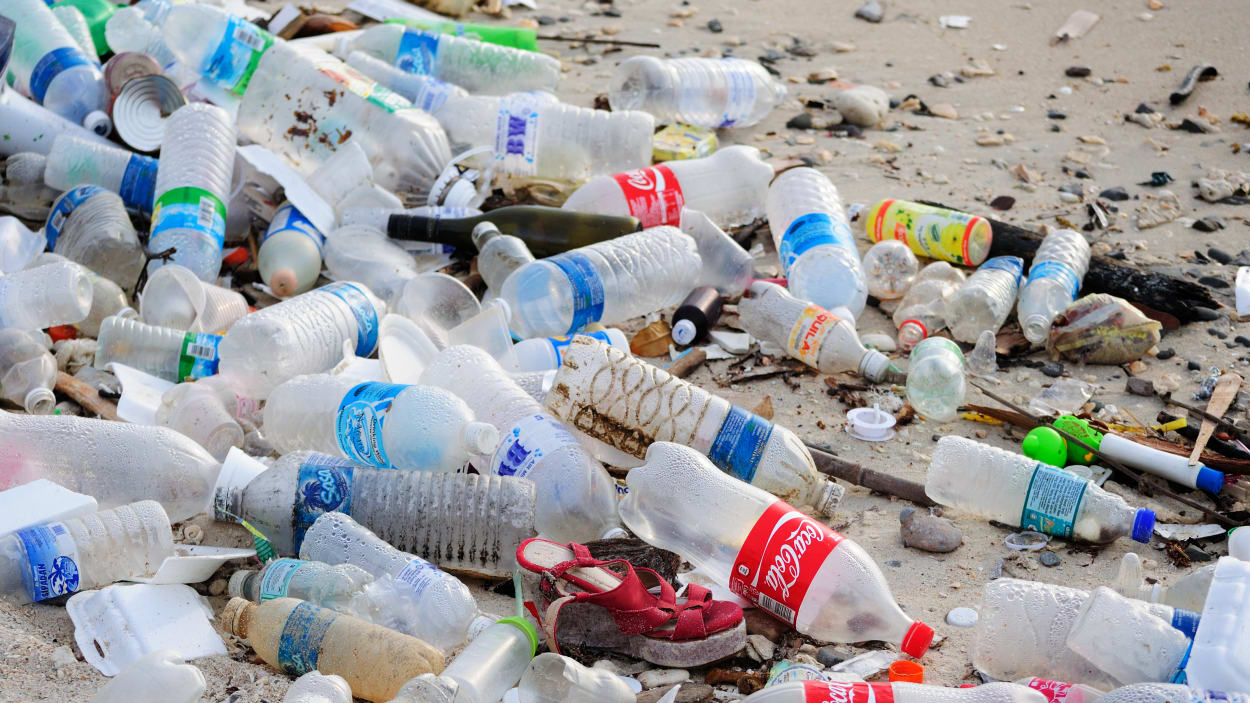 550 millions
de bouteilles plastiques jetées chaque jour dans l’océan
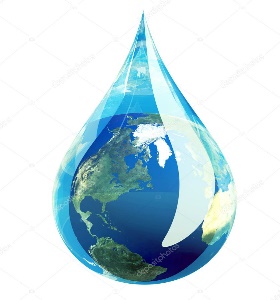 Ec’eau distrib’
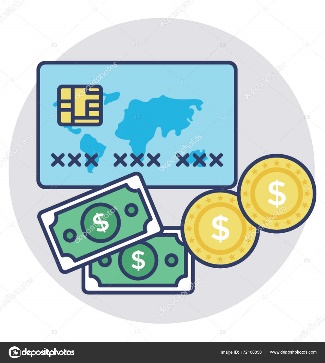 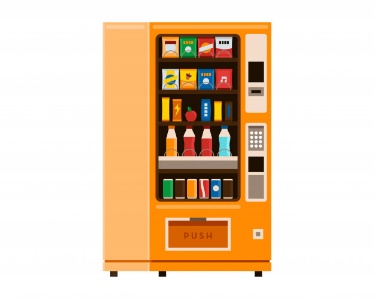 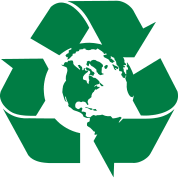 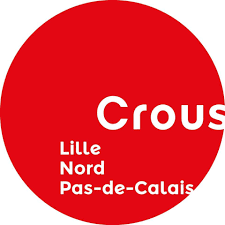 Eco Drink Corporation
Implantation dans les résidences étudiantes
Paiement classique ou par carte Izly
Réutilisation de tout type de contenant
Distributeur de boissons en vrac
Amélioration de la vie des étudiants via une
solution économique, pratique, et écologique
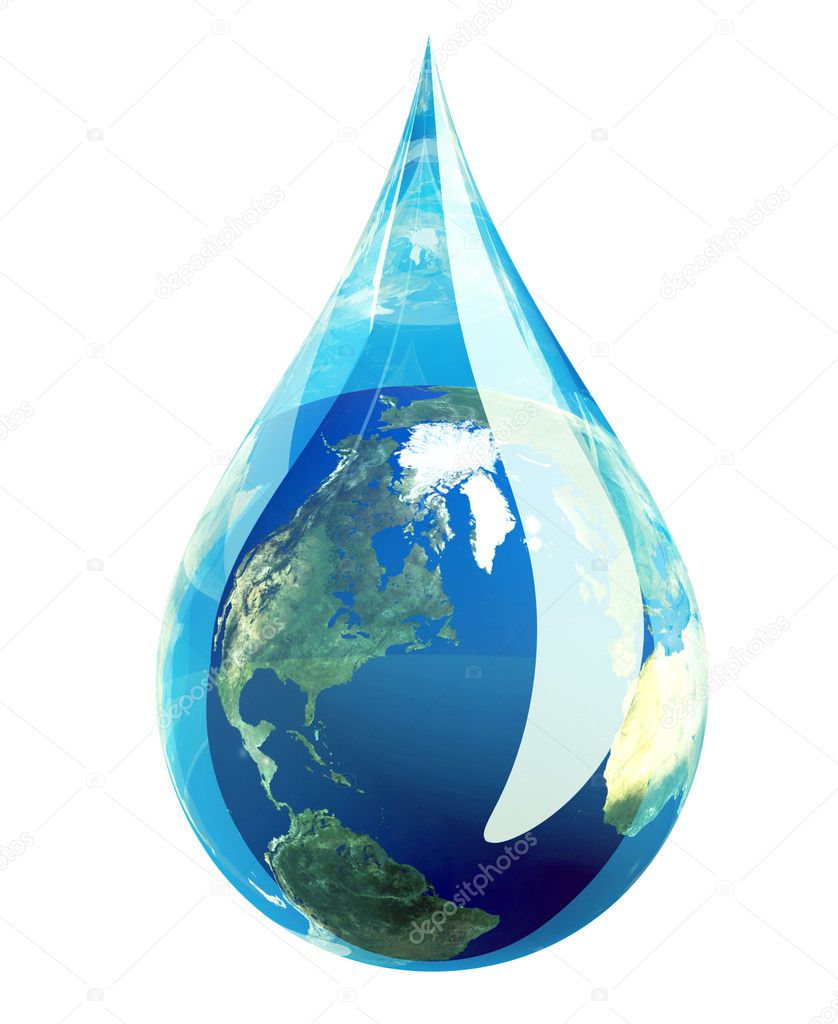 Ec’eau distrib’
Le premier distributeur de boissons économique, écologique, et pratique pour les étudiants.
Venez avec votre bouteille et repartez avec votre boisson
Eco Drink Corporation
Disponibles dès maintenant dans vos résidences étudiantes !
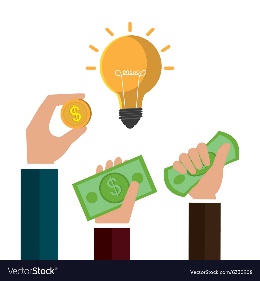 En partenariat avec
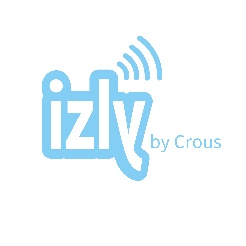 Aidez-nous à nous lancer !
   Crowdfunding, investisseurs
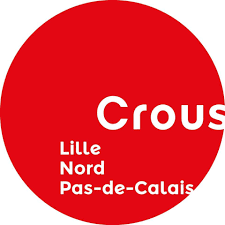 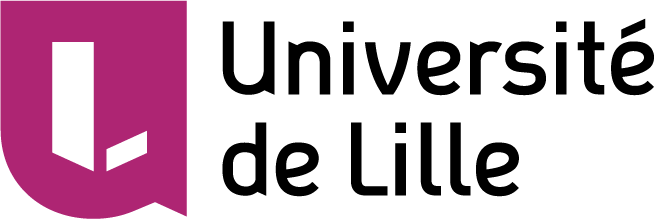